Project: IEEE P802.15 Working Group for Wireless Personal Area Networks (WPANs)

Submission Title: Response to ETRI’ comments on the Draft D2 document -Part 2
Date Submitted: November 2022
Source: Huy Nguyen, Yeong Min Jang [Kookmin University].

Contact: +82-2-910-5068	E-Mail: yjang@kookmin.ac.kr	
Re:
Abstract: Response to the Issues of Draft D2 comment from Tero Kivinen
Purpose: Response to the Issues of Draft D2 comment from Tero Kivinen
Notice:	This document has been prepared to assist the IEEE P802.15. It is offered as a basis for discussion and is not binding on the contributing individual(s) or organization(s). The material in this document is subject to change in form and content after further study. The contributor(s) reserve(s) the right to add, amend or withdraw material contained herein.
Release:	The contributor acknowledges and accepts that this contribution becomes the property of IEEE and may be made publicly available by P802.15.
Response to ETRI’ comments on the Draft D2 document -Part 2
Issue #1: Technical issue in Draft D2 document
"the amplitude of LED. “Change it to "the amplitue of signal to the light sources" for better understanding.
The clause 8.6 in IEEE 802.15.7-2018 should be modified because there are some descriptions on each PHY. By the way, the modified text for 8.6 is not found in this draft.
Change it to "by the PHY PIB attribute  phyMimoCookPreamble defined in Table 115." for better understanding.
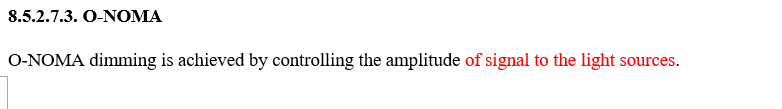 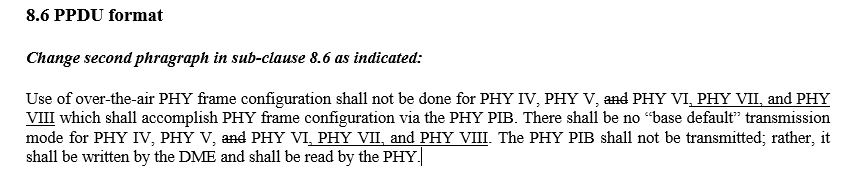 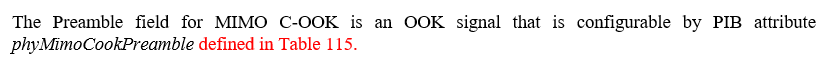 Issue #2: Decorate Draft D2 document
Font style of the sub-title for each column in Table 87a. See Table 87 in IEEE 802.15.7-2018.
No line space between the table and Table caption in Table 87b
Font style of the sub-title for each column in Table 87b. See Table 87 in IEEE 802.15.7-2018.
No line space between the table and Table caption in Table 92a
The title of Table 92a
Font style of the sub-title for each column in Table 92a. See Table 92 in IEEE 802.15.7-2018.
Apply "centre-align" to 2nd column items in Table 92a for the editorial consistency with Table 92 of IEEE 802.15.7-2018.
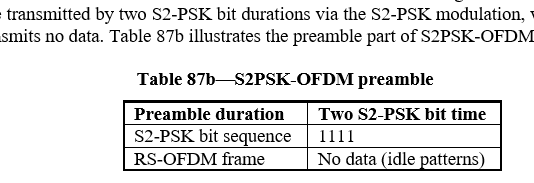 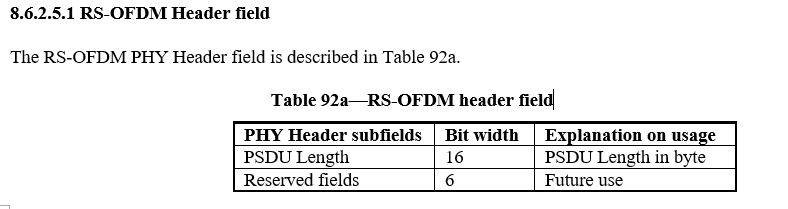 Issue #3: Technical issue in Draft D2 document
In respect to "the higher frequency PPM modulation", what does it indicate ? For better understanding, it is necessary to make it clear. Make "the higher frequency PPM modulation" clear.



In regard to "PHY PIB attribute phyPsduLength", it is not found in Table 115 on page 15. "phyPSDULength" is shown on Part A: PHY I, PHY II, and PHY III PHY attributes in Table 115 of IEEE 802.15.7-2018.
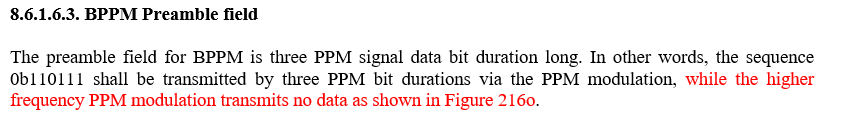 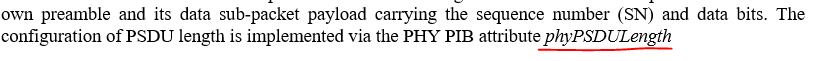 Issue #4: Decorate Draft D2 document
No line space between the table and Table caption in Table 92b
The title of Table 92b
Font style of the sub-title for each column in Table 92b. See Table 92 in IEEE 802.15.7-2018.
Apply "centre-align" to 2nd column items in Table 92b for the editorial consistency with Table 92 of IEEE 802.15.7-2018.
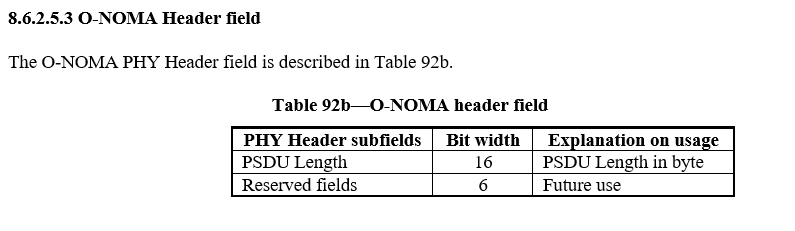 Issue #5: Decorate Draft D2 document
"Sub-Packet" in Figure 142a. Change it to "Sub-packet" for editorial consistency with Figure 142c in this draft and Figure 140 in IEEE 802.15.7-2018.
No line space between the Figure and the Figure caption in Figure 142a
It would be better to delete "#" indicating the sub-packet numbers shown in Figure 142a for editorial consistency with IEEE 802.15.7-2018.
"Data Bits" in Figure 142b. Change it to "data bits" for editorial consistency with Figure 142d in this draft abd Figure 141 in IEEE 802.15.7-2018.
No line space between the Figure and the Figure caption in Figure 142b
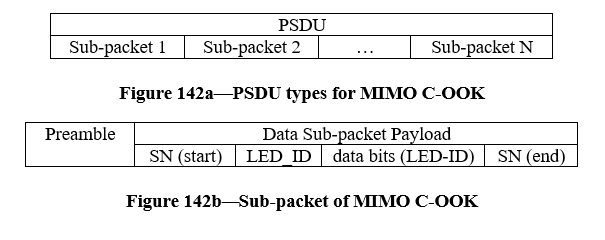 Issue #6: Decorate Draft D2 document
It would be better to delete "#" indicating the sub-packet numbers shown in Figure 142c for editorial consistency with IEEE 802.15.7-2018.
No line space between the Figure and the Figure caption in Figure 142c
No line space between the Figure and the Figure caption in Figure 142d
No line space between the Figure and the Figure caption in Figure 142e
Title of 8.6.5.6.2. Insert "PSDU field" for editorial consistency.
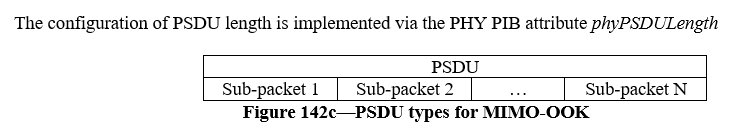 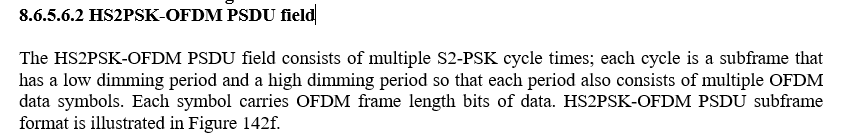 Issue #7: Decorate Draft D2 document
It would be better to delete "#" indicating the OFDM symbol numbers shown in Figure 142f for editorial consistency with IEEE 802.15.7-2018. See the Figure 142 in IEEE 802.15.7-2018.
No line space between the Figure and the Figure caption in Figure 142f
It would be better to delete "#" indicating the OFDM symbol numbers shown in Figure 142g for editorial consistency with IEEE 802.15.7-2018. See the Figure 142 in IEEE 802.15.7-2018.
No line space between the Figure and the Figure caption in Figure 142g
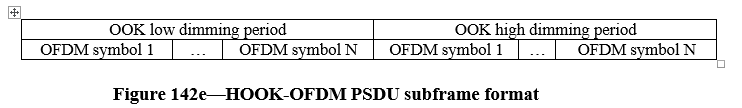 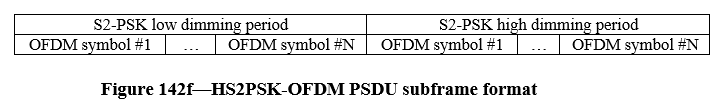 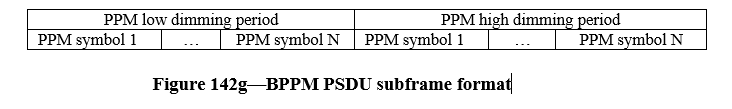 Issue #8: Technical issue
In regard to "phyOfdmOpticalClockRate" in Table 115 on this page, according to Table 79a on page #8, the optical clock rate for RS-OFDM mode is 40kHz only. By the way, 20kHz and 40kHz are shown here and in Table 151a. So, it is necessary to keep the technical consistency on this issue.
In regard to "phyOfdmMode" in Table 115 on this page, according to Table 79a on page #8, the RS-OFDM mode depending on optical clock rate is just one. By the way, Mode 1 and Mode 2 are shown here and in Table 151a. So, it is necessary to keep the technical consistency on this issue.
In regard to "phyOfdmFec" in Table 115 on this page, according to Table 79a on page #8, the FECs for RS-OFDM mode are Hamming code (7,4) and RS(15,11). By the way, Hamming (8/4), Hamming (15/11) and RS(15,11) are shown here. And also, Table 151a on page #19 in this draft shows Hamming(15,11) and RS(15,11). So, it is necessary to keep the technical consistency on this issue.

 Table 79a shown one example of mode with data rate. In Table 115, we shown some modes of modulation schemes.
Issue #9: Technical issue
In regard to "phyOfdmFec" in Table 115 on this page, according to Table 79a on page #8, the FECs for RS-OFDM mode are Hamming code (7,4) and RS(15,11). By the way, Hamming (8/4), Hamming (15/11) and RS(15,11) are shown here. And also, Table 151a on page #19 in this draft shows Hamming(15,11) and RS(15,11). So, it is necessary to keep the technical consistency on this issue.
 Table 79a just shown some examples. In Table 151a, we have some FEC codes and other values for reserved
In regard to "phyOfdmFrame" in Table 115 on this page, the sub-clause and the text related to this attribute are not found in this draft.  It shown in  sub-clause 16.1.6
In regard to "phyOfdmSn" in Table 115 on this page, it looks like that this attribute is related to 16.1.3 on page #18 in this draft. By the way, the description in 16.1.3 does not provide full information depending on the values of this attribute.
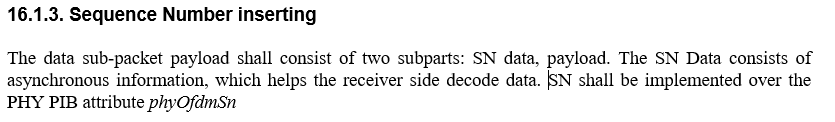 Issue #10: Technical issue
In regard to "phyMimoCookPreamble" in Table 115 on this page, it looks like that this attribute is related to 16.2.6 on page #21 in this draft. By the way, the description in 16.2.6 does not provide full information depending on the values of this attribute.


In regard to "phyMimoCookSn" in Table 115 on this page, it looks like that this attribute is related to 16.2.4 on page #20 in this draft. By the way, the description in 16.2.4 does not provide full information depending on the values of this attribute.


In regard to "phyMimoCookMode" in Table 115 on this page, according to Table 79a on page #8, the MIMO C-OOK mode depending on optical clock rate is just one. By the way, Mode 1 and Mode 2 are shown here. And also Mode1, Mode 2, Mode 3, and Mode 4 are shown in Table 151c on page #21. So, it is necessary to keep the technical consistency on this issue.  not only for clock rate, we have some modes related: clock rate, RLL, and sub-packet length.
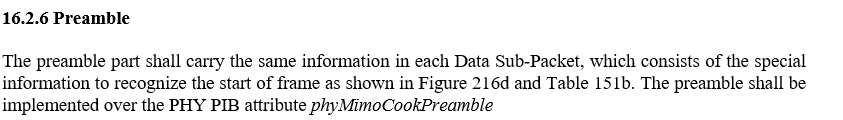 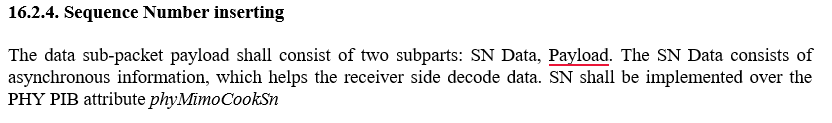 Issue #11: Technical issue
In regard to "phyNomaPowerLevel" in Table 115 on this page, it looks like that this attribute is related to 16.3.2 on page #22 in this draft. By the way, the description in 16.3.2 does not provide full information depending on the values of this attribute. 



In regard to "phyNomaFec" in Table 115 on this page, Hamming (8/4) and Hamming (15/11) are shown twice.
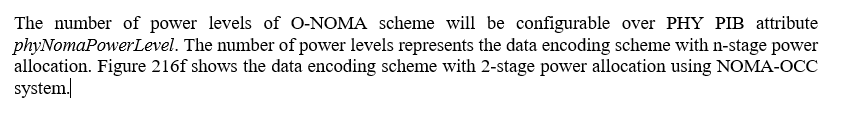 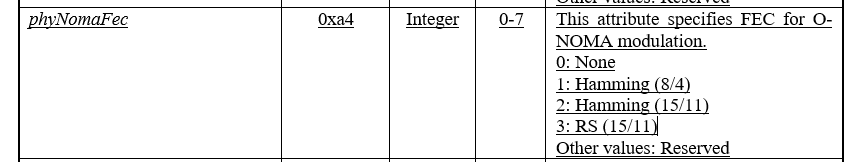